Warm-up (write on ½ sheet)
Muggles lack the ability to do magic. This is a dominant trait whereas the power for witch-craft and wizardry is recessive. In the same population, Brown hair color is dominant and orange hair is recessive.  Determine the results of a cross between a Heterozygous muggle with orange hair and a wizard with homozygous brown hair.

1. Parent genotypes   2. Show Work   3. Phenotype ratios
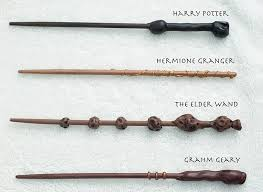